전후 일본의 경제 호황기
경제성장과
버블의 시작
소속
일****학과
학번
21*02*71
이름
신*국
목차
전후 일본의 경제성장
일본기업의 세계 진출
경제성장의 위기와 성장
플라자 합의 그리고 대책
대출과 투기 열풍
전후 일본의 고도경제성장
1955~1973  19년간 미국, 유럽, 일본의 실질 경제성장률
미국의
3배!
유럽의
2배!
9.1%
일본
5%
유럽
3%
미국
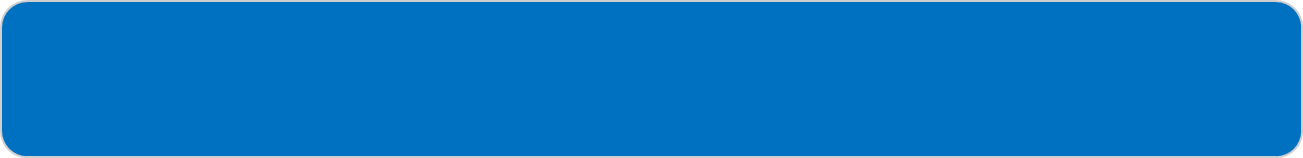 세계로 진출하는 일본기업
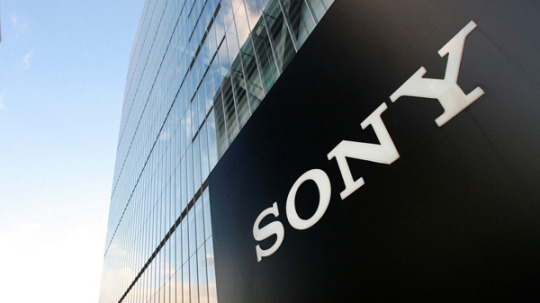 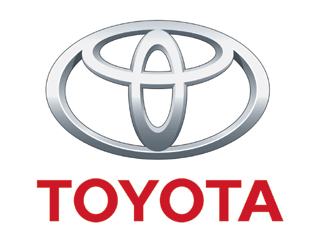 자동차, 전자 기업들의 세계 진출
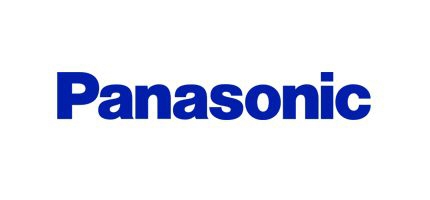 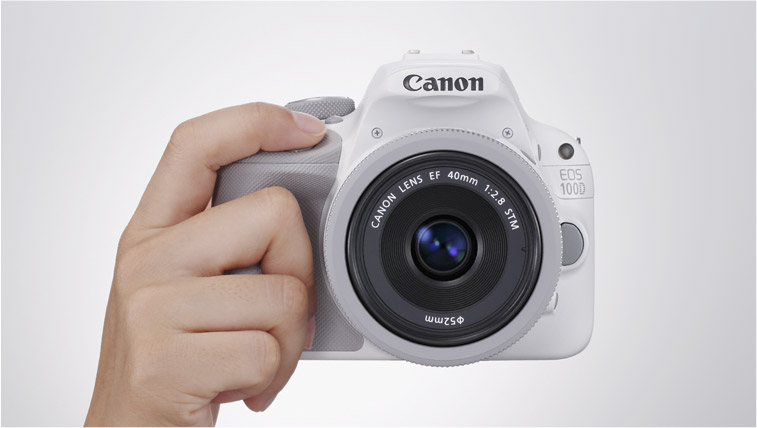 기술력의 성장을 바탕으로 신용성
https://www.youtube.com/watch?v=hwkFI3nww-o
70년대 경제성장의 위기?!
석유의존도가 높은 일본은 3차 산업 위주로 경제구조를 개편
1차 오일쇼크
(1973)
Sunshine plan, moonlight plan = 대체에너지 법안 개정
                                           에너지 절약 기술 개발 프로젝트
2차 오일쇼크
(1978)
물가 상승, 전후 최초의 마이너스 성장
But 2차 오일쇼크에서 침착한 대응
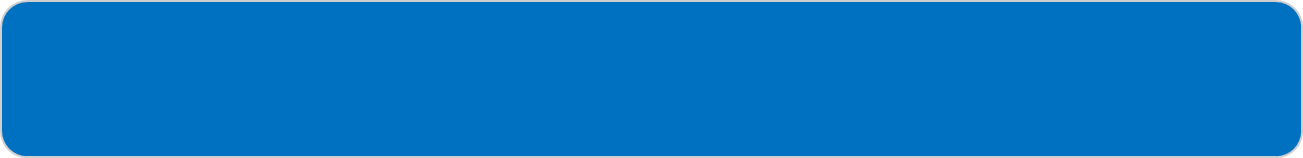 흔들리는 미국과 일본의 성장
인플레이션
(화폐가치 하락)
제조업
금리인상
20%
엔저정책을 바탕으로 한 일본의 수출전략과 맞아떨어짐

저렴하고 질이 좋다는 이유로 일본의 수출경쟁력 급상승

계속되는 경제 호황으로 부동산 투기 열풍의 시작
플라자 합의(1985)
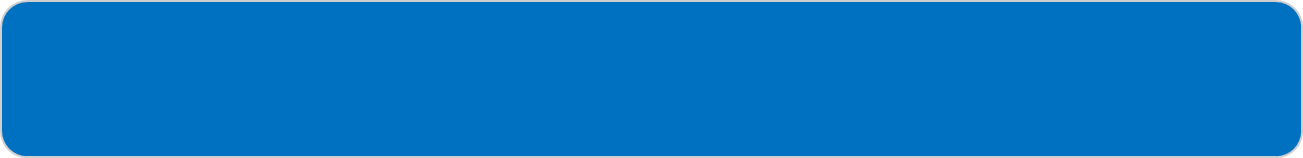 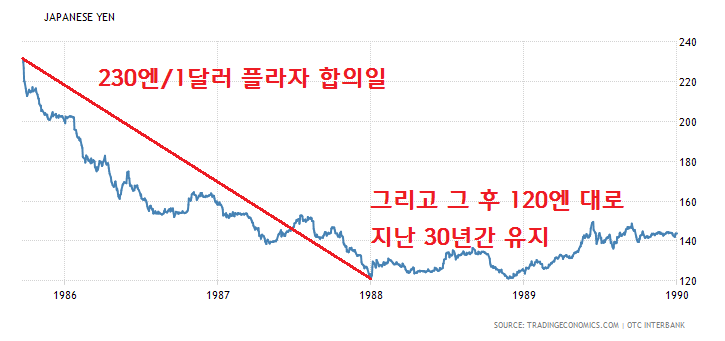 엔저     엔고
미국의 재정적자와 무역수지 적자
엔화의 가치가 2배 평가절상
수출경쟁력 악화
미국,영국,프랑스,독일,일본이 참여한 플라자 합의
일본정부의 대책?
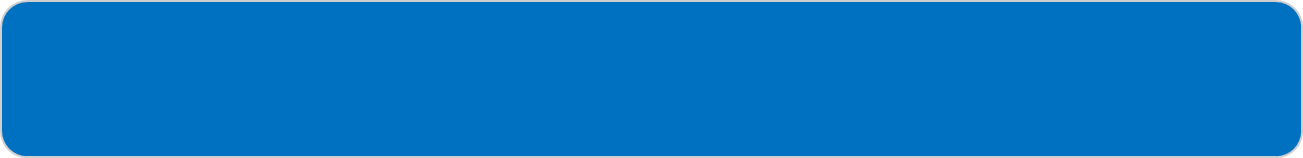 금리 인하
부동산 대출규제 완화
ㅇ
부동산 투기 심화

무분별한 대출
토지가의 200%
5%    2.5%
주가 폭등
끝없는 부동산투기 열풍
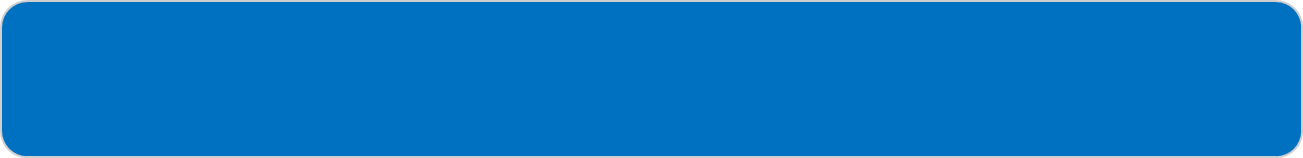 평당 토지가
긴자 = 1억엔
도쿄 지가가
1년간
3배 증가
`도쿄를 팔면 
미국을 살 수 있다‘
3
2
4
부동산 투기 심화로
집값의 폭등과
 그로인한
대출의 악순환
1990년 부동산
총액 2000조엔
= 2경원
1
5
CONTENTS
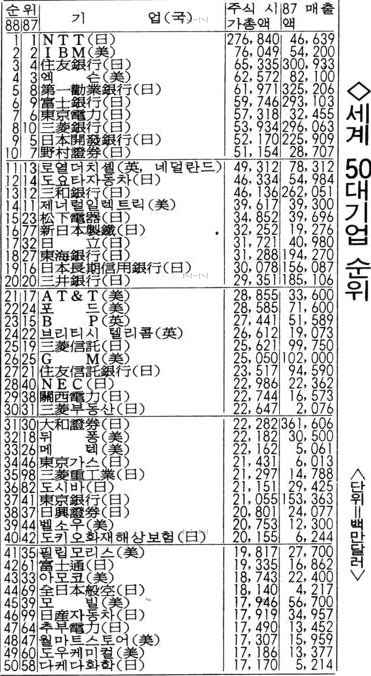 기업의 대출과 재태크로 자산가치 증가
50개중 33개기업이 일본기업
1위(日)기업의 압도적 시가총액
기업 면접비만 20~30만원 지원
유흥업계의 성장
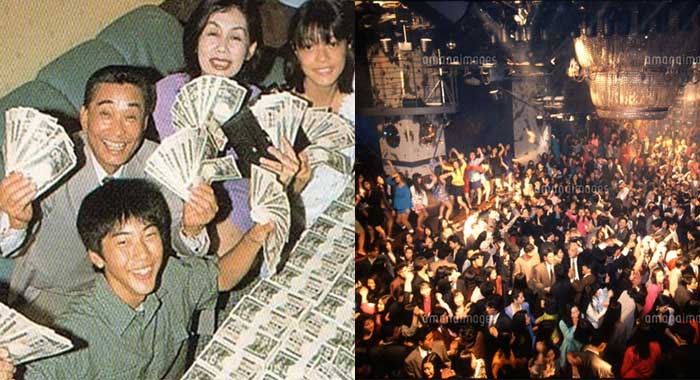 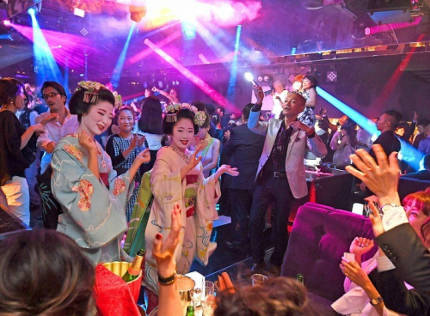 넘쳐나는 돈은 사치와 향략을 향함.
부럽…
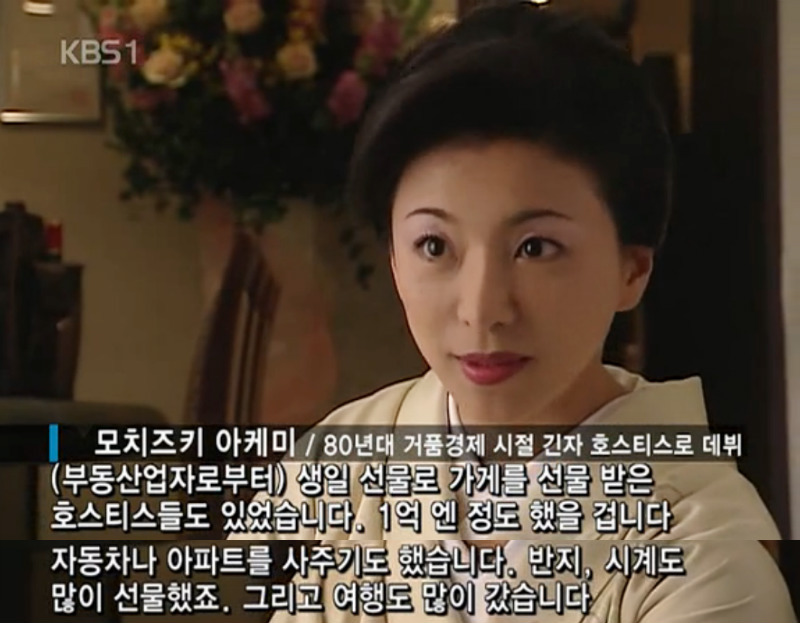 여행 좀 
그만 보내주세요
면접 100군데 다니고
중고차 하나 장만했어요~
면접 보는 도중에
집에 돌아왔는데
합격이네요?
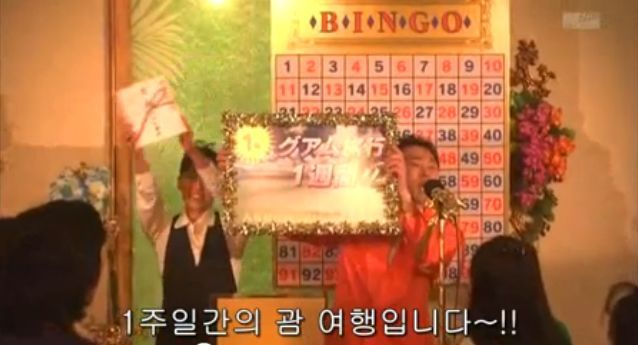 이렇게 살기 좋은 시대에
왜 힘든 일 하겠어요?
남편 연봉은
2천만엔정도면 충분해요!
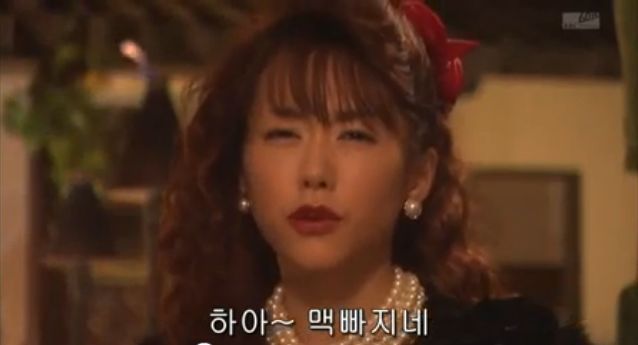 https://www.youtube.com/watch?v=z3p53F2vABc
감사합니다